KIT Consulenti e Formatori
TEMA: PROCEDURE DI EMERGENZA
1. Condividi le procedure di emergenza
Contesto: in caso di riunioni, formazioni, momenti informali per parlare di sicurezza, revisione delle procedure.
2. Proponi una formula ingaggiante per le prove di evacuazione
Contesto: prova periodica in azienda (coinvolgimento di tutta la popolazione aziendale).
Condividi le procedure di emergenza
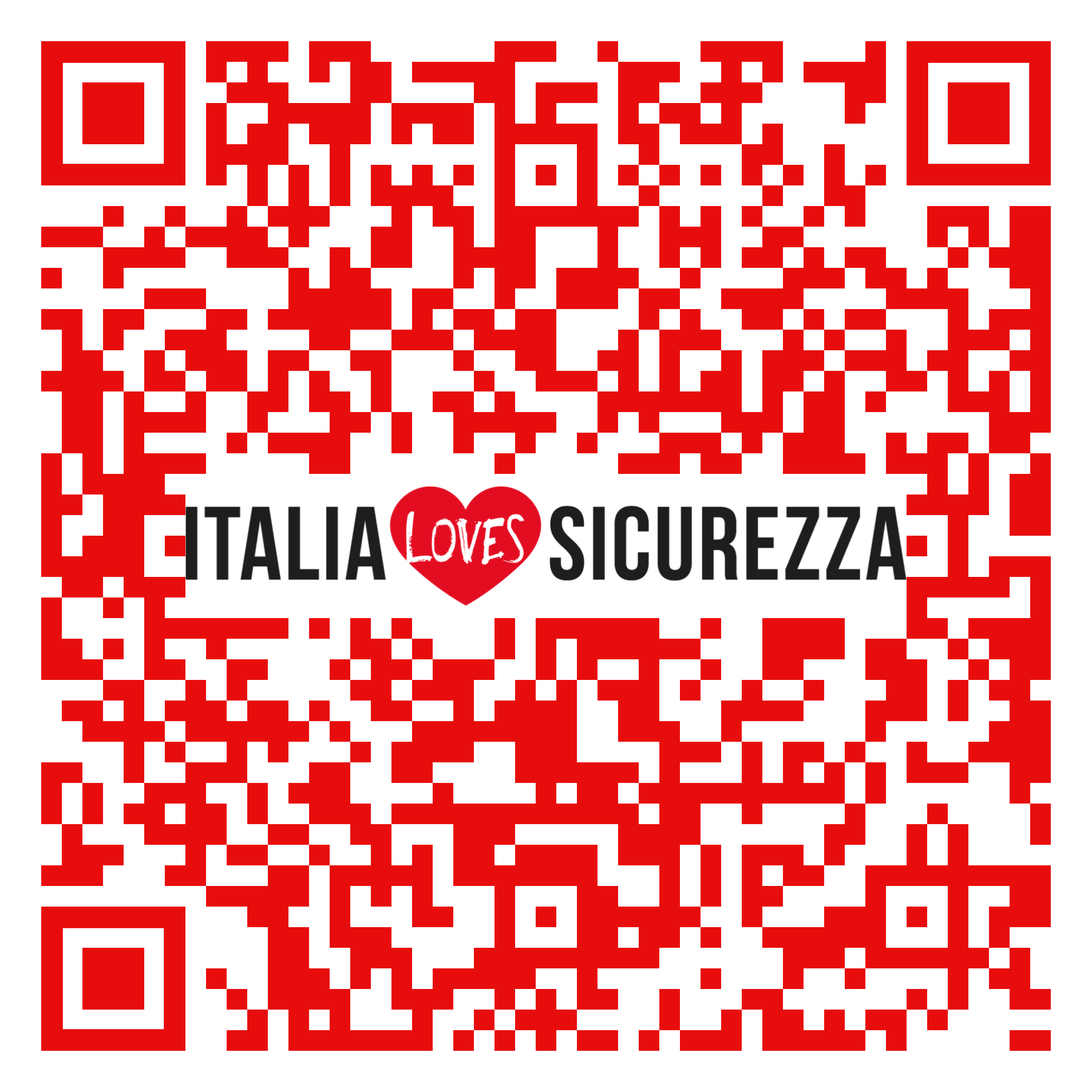 sicurezza ed emergenza
Condividi le procedure di emergenza
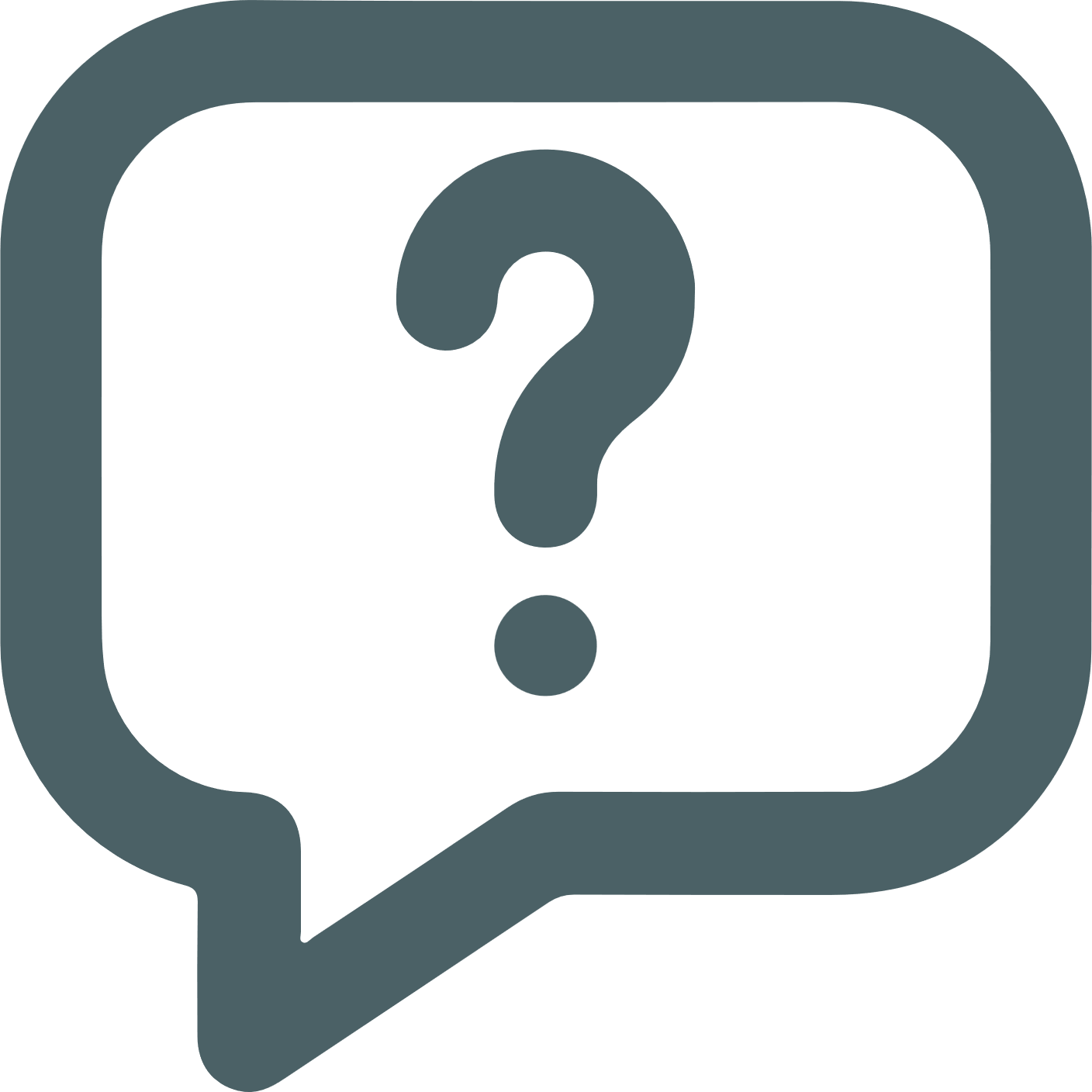 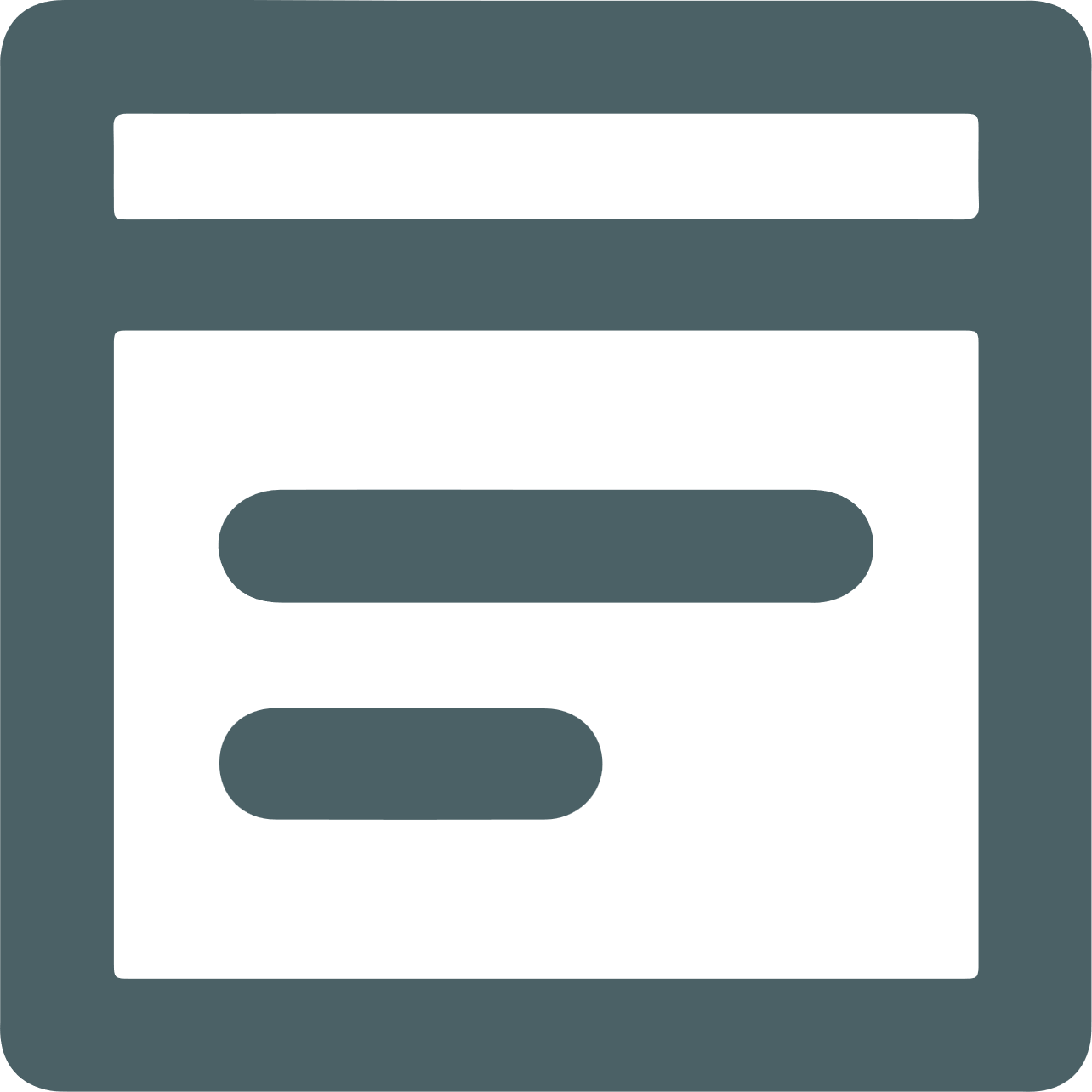 DESCRIZIONE
Discuti con i tuoi colleghi (o se non le conosci chiedi informazioni) le procedure di emergenza proprie del luogo di lavoro in cui ti trovi: ad es. verificate insieme che le uscite di emergenza siano presenti e libere, individuate qual è il segnale allarme e dove si trova il punto di raccolta, chi sono gli addetti al primo soccorso e che numero chiamare se necessario.
PERCHÉ
È fondamentale conoscere le operazioni da attuare per prevenire le situazioni di rischio in caso di emergenza e per abbandonare il luogo di lavoro - o la zona pericolosa - in modo tempestivo e sicuro. L’emergenza coglie di sorpresa e interferisce con i normali processi cognitivi, sapere come comportarsi può salvare la vita (propria e altrui)!
sicurezza ed emergenza
Proponi una formula ingaggiante per le prove di evacuazione
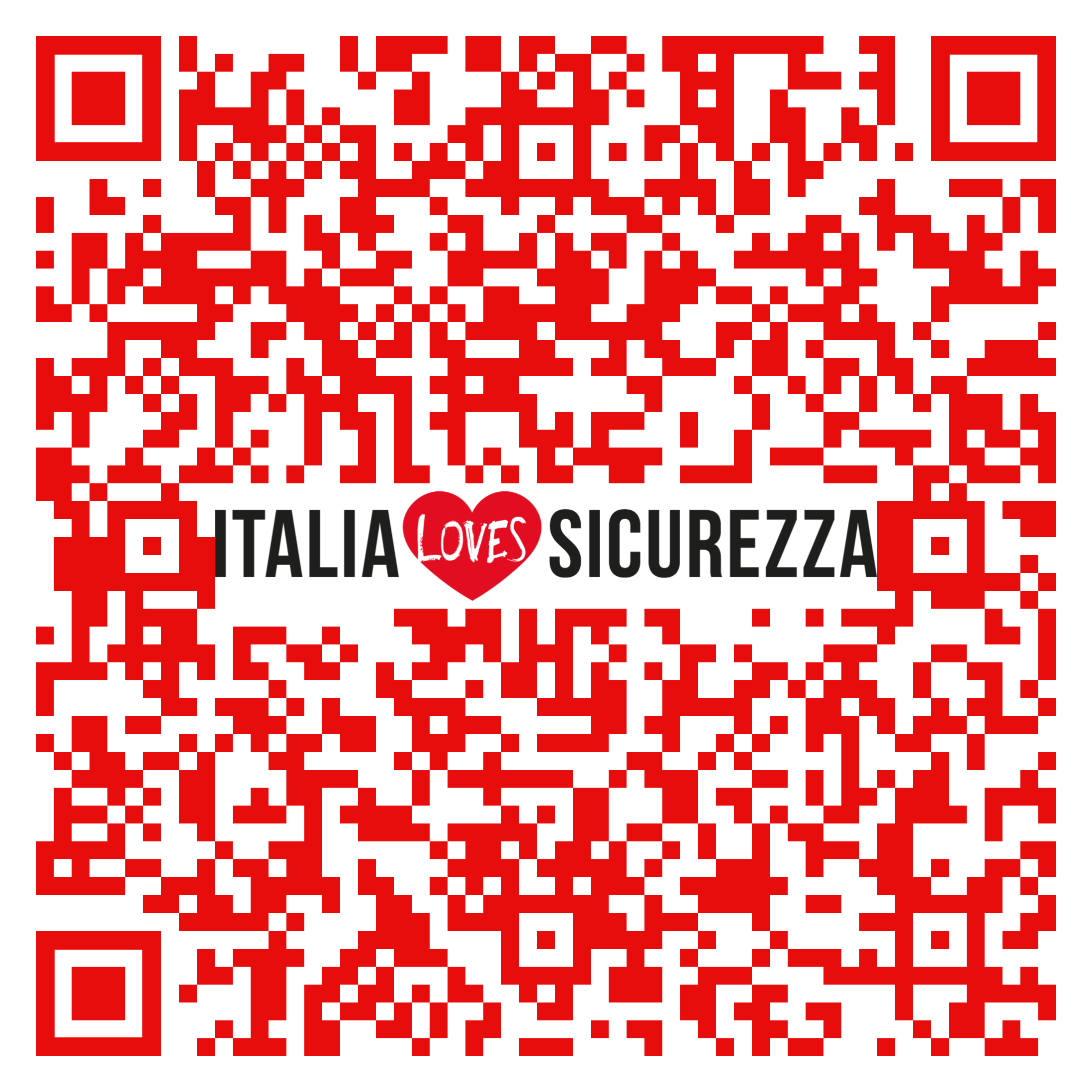 sicurezza ed emergenza
Proponi una formula ingaggiante per le prove di evacuazione
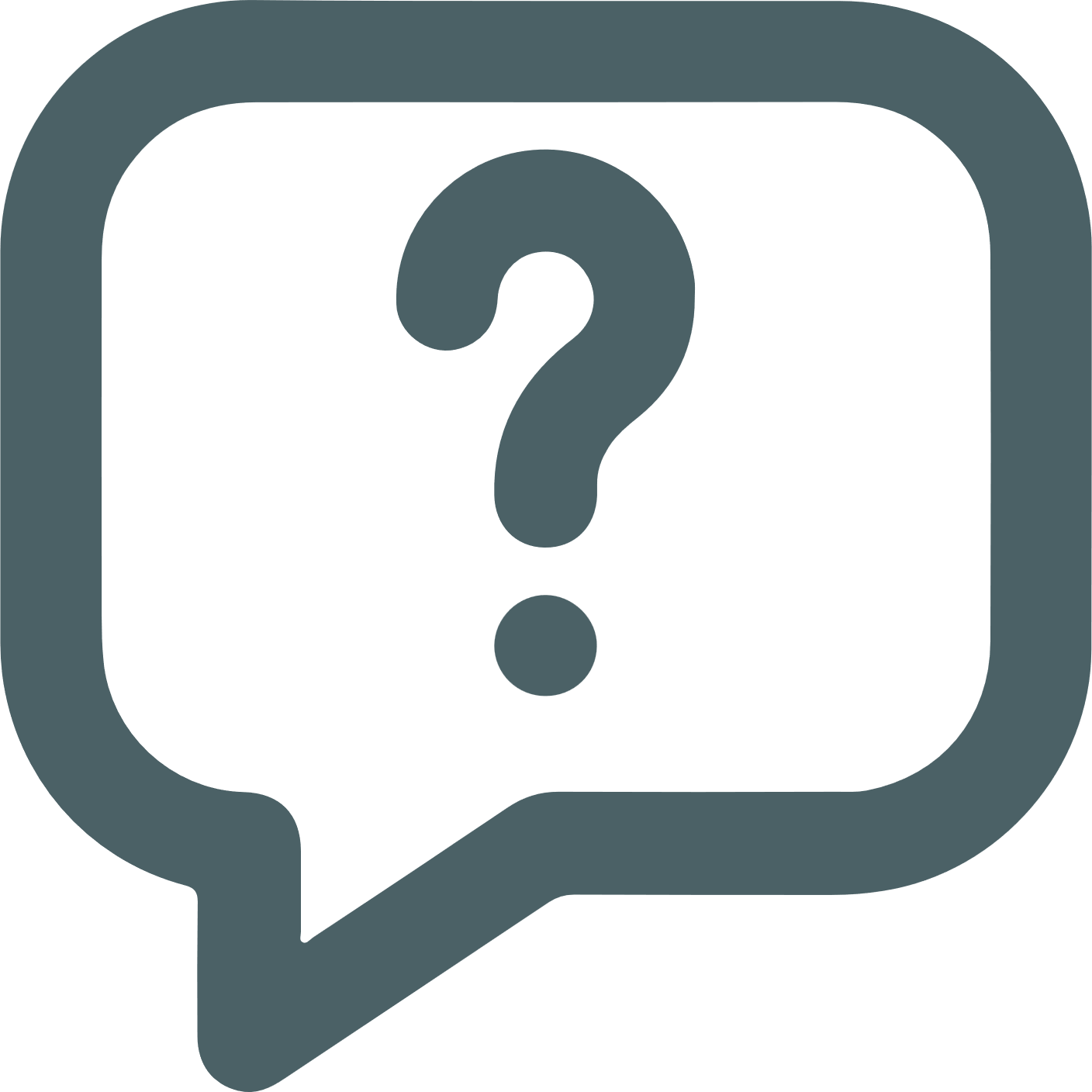 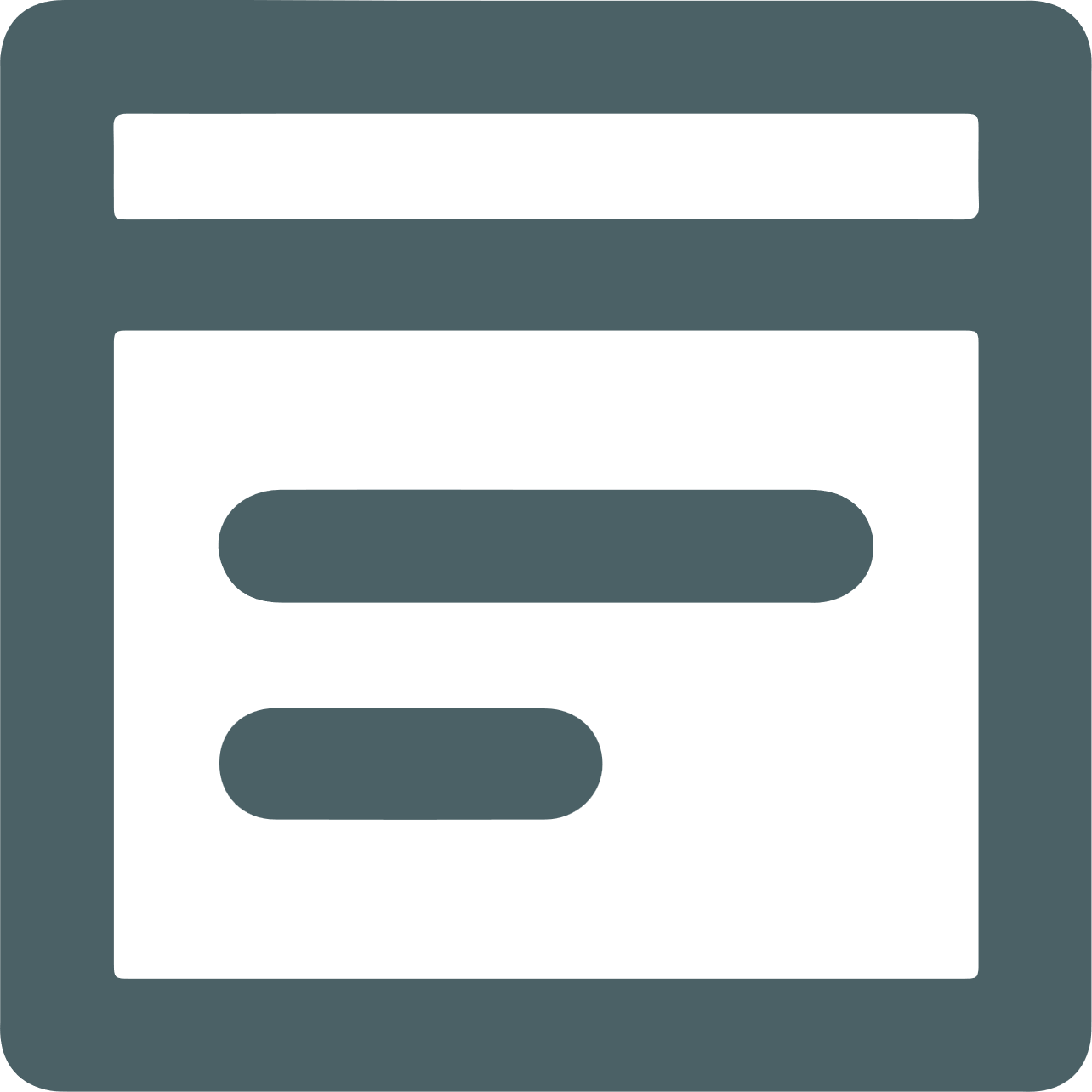 PERCHÉ

La prova di evacuazione può salvare la vita, è importante effettuarla ogni qualvolta sia prevista e memorizzare i giusti comportamenti da tenere.
DESCRIZIONE
In occasione delle prove periodiche di emergenza, proponi una soluzione accattivante (es. caccia al tesoro, role playing,…) per facilitare la partecipazione di tutti i colleghi e rendere l’esercitazione un vero e proprio apprendimento.
sicurezza ed emergenza
TEMA: SENSIBILIZZAZIONE ALLA SICUREZZA
1. Scopri come innescare il cambiamento attraverso i comportamenti
Contesto: sessioni formative, eventi, incontri di sicurezza.
2. Adotta e condividi i principi cardine della cultura della sicurezza
Contesto: conclusione di incontri di sensibilizzazione sulla sicurezza, formazione, eventi aziendali (da proporre previa introduzione della campagna Obiettivo 18).
3. Rifletti sulla sicurezza con una canzone
Contesto: conclusione di incontri di sensibilizzazione sulla sicurezza, formazione, eventi aziendali.
Scopri come innescare il cambiamento attraverso i comportamenti
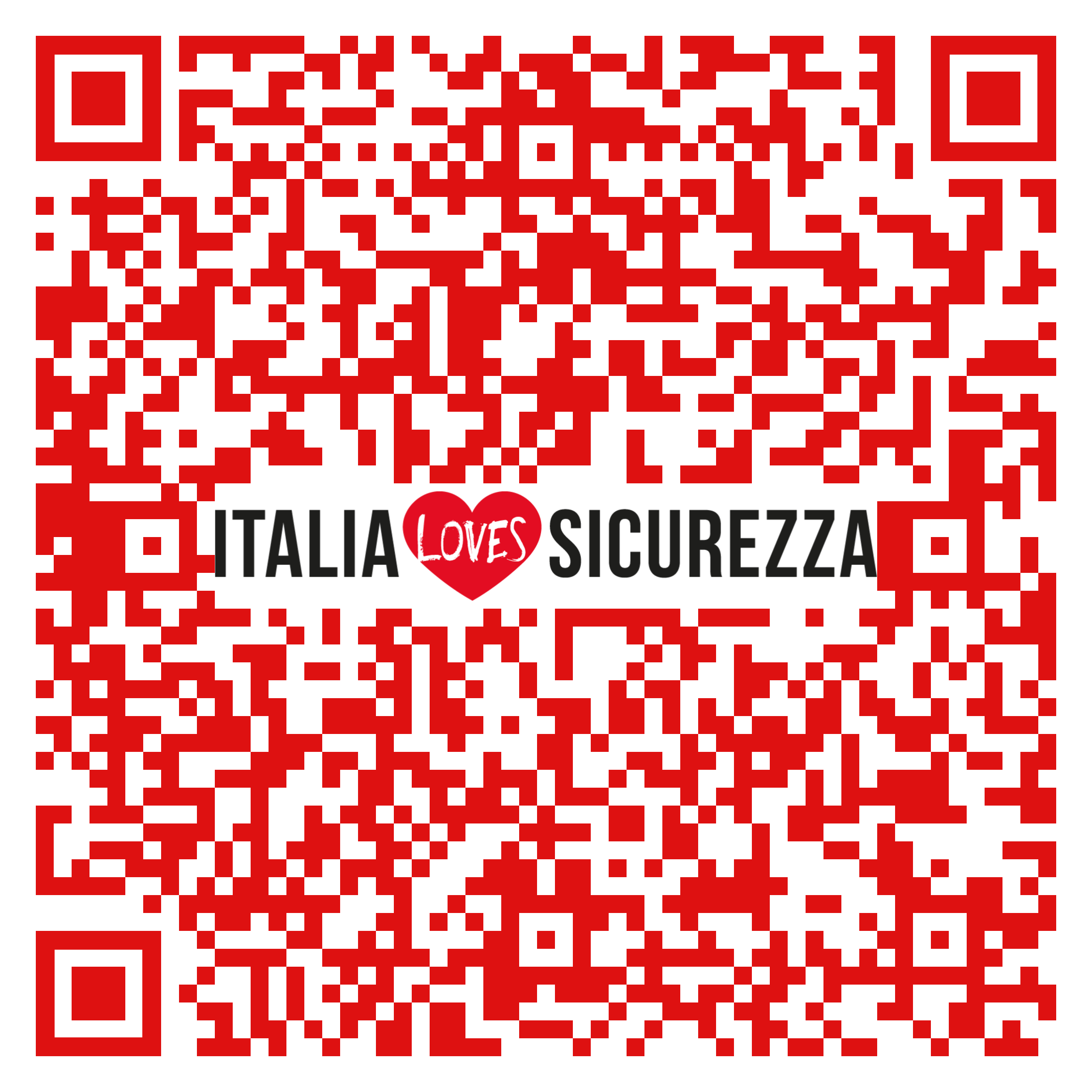 sensibilizzazione alla sicurezza
Scopri come innescare il cambiamento attraverso i comportamenti
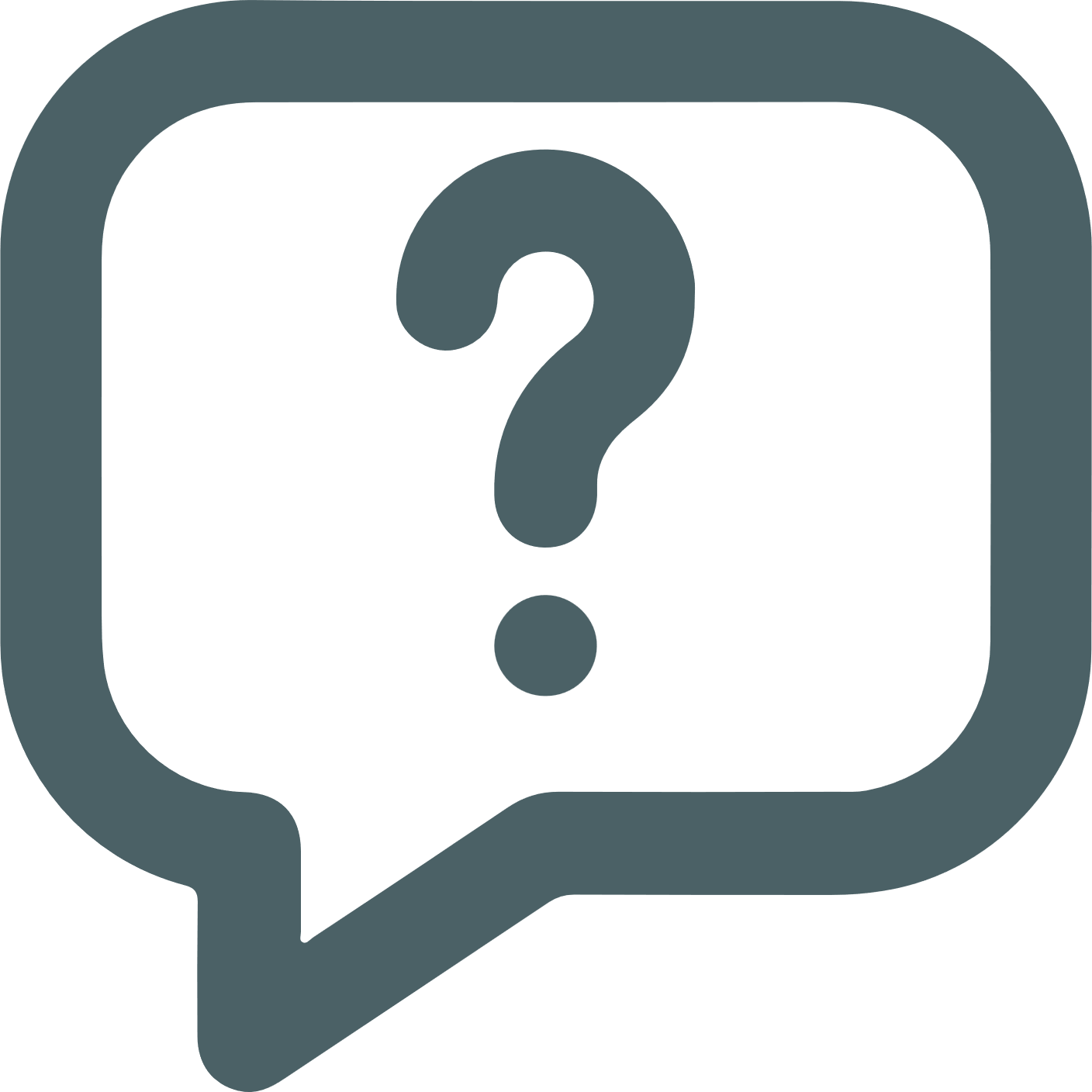 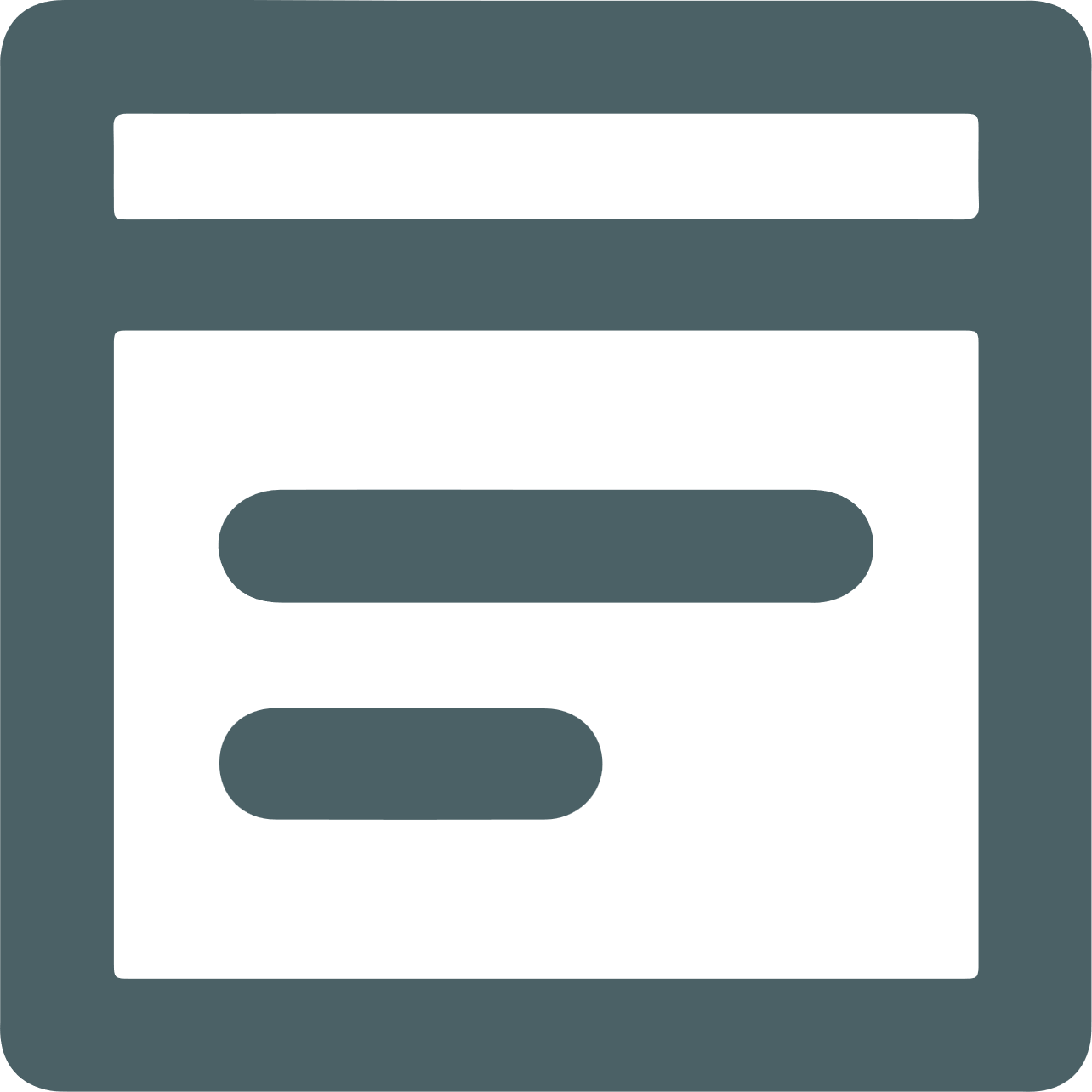 PERCHÉ

Come illustrato nel video, il cambiamento si genera attraverso la “moltiplicazione” di comportamenti virtuosi, un meccanismo esponenziale di coinvolgimento dei singoli per la diffusione della cultura. 

Diventa anche tu agente del cambiamento!
DESCRIZIONE
Guarda l’intervista a Leandro Herrero, ideatore della metodologia del Viral Change (cambiamento virale), sull’impatto che i tuoi comportamenti e quelli delle persone intorno a te possono avere sulla vita e sul cambiamento. Rifletti su un’azione sicura che ritieni fondamentale nella tua esperienza di vita o di lavoro, impegnati a rispettarla fin da subito e, se vuoi, lascia il tuo commento in merito.
https://youtu.be/yVHHzUcyqTo
sensibilizzazione alla sicurezza
Adotta e condividi i principi cardine della cultura della sicurezza
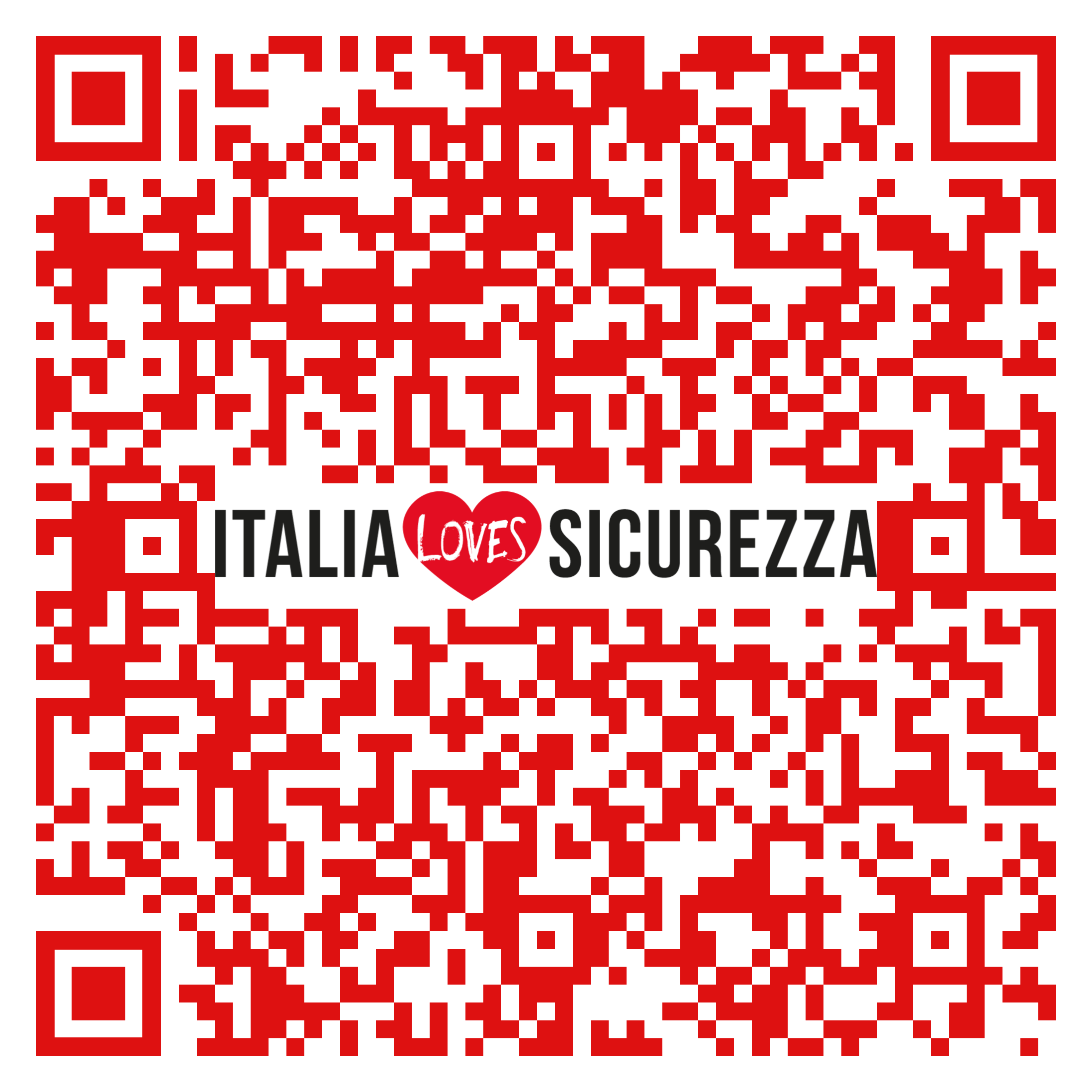 sensibilizzazione alla sicurezza
Adotta e condividi i principi cardine della cultura della sicurezza
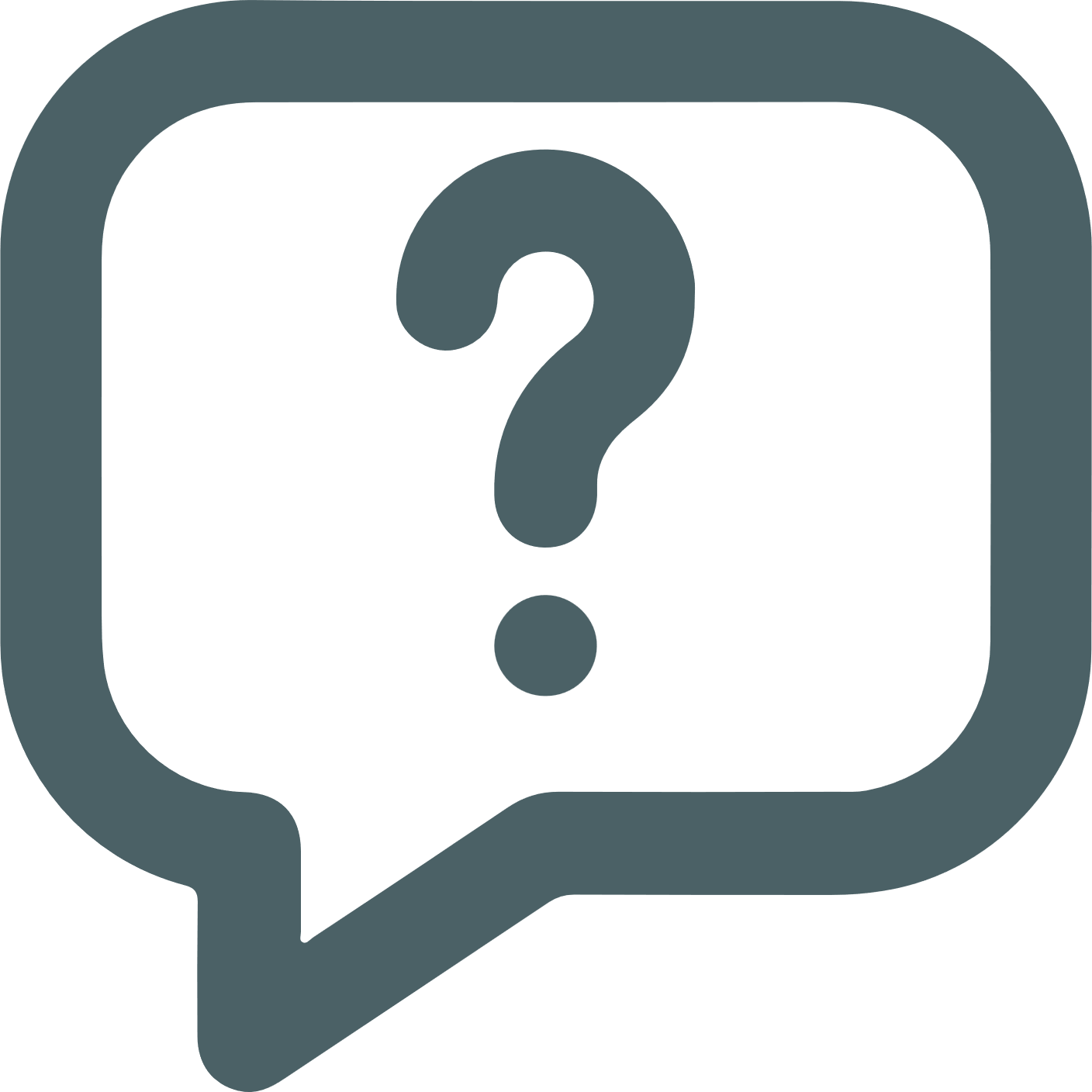 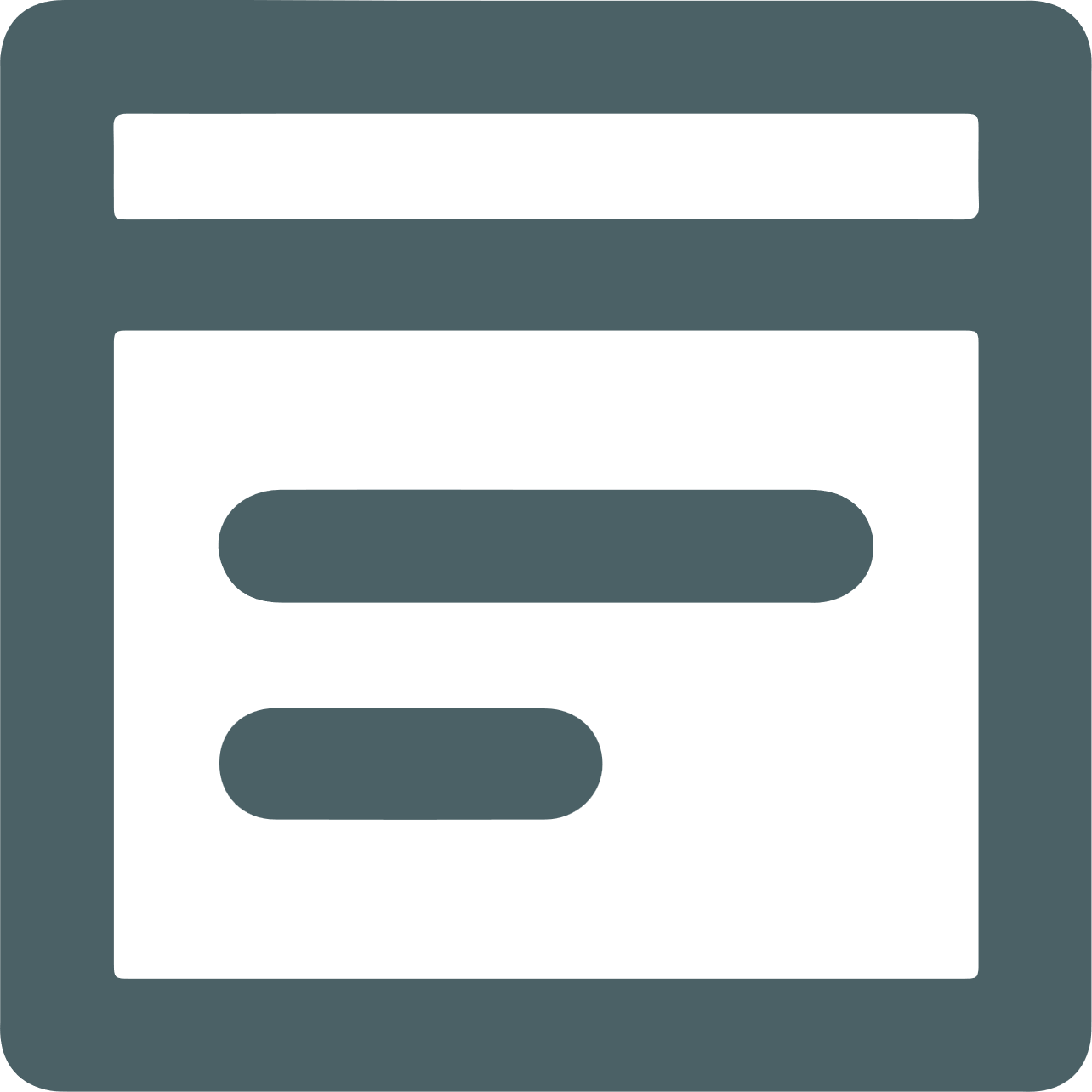 PERCHÉ
Perché: tutti possiamo contribuire a ridurre il numero di infortuni incidenti mortali sul lavoro, partendo dalla consapevolezza di quanto le nostre azioni siano importanti per noi stessi, per ispirare gli altri e per tutelarne la vita. 

Diffondi anche tu la cultura della sicurezza.
DESCRIZIONE
Prendi visione del video e del manifesto di Obiettivo 18 e discutine i valori (nel loro insieme o uno alla volta) con i tuoi colleghi. Puoi sceglierne uno in cui ti identifichi maggiormente e spiegarne le motivazioni, anche nella sezione commenti. 

Impegnati a rispettarlo da subito!
https://www.fondlhs.org/obiettivo18/
https://www.fondlhs.org/manifesto-obiettivo18/
sensibilizzazione alla sicurezza
Rifletti sulla sicurezza con una canzone
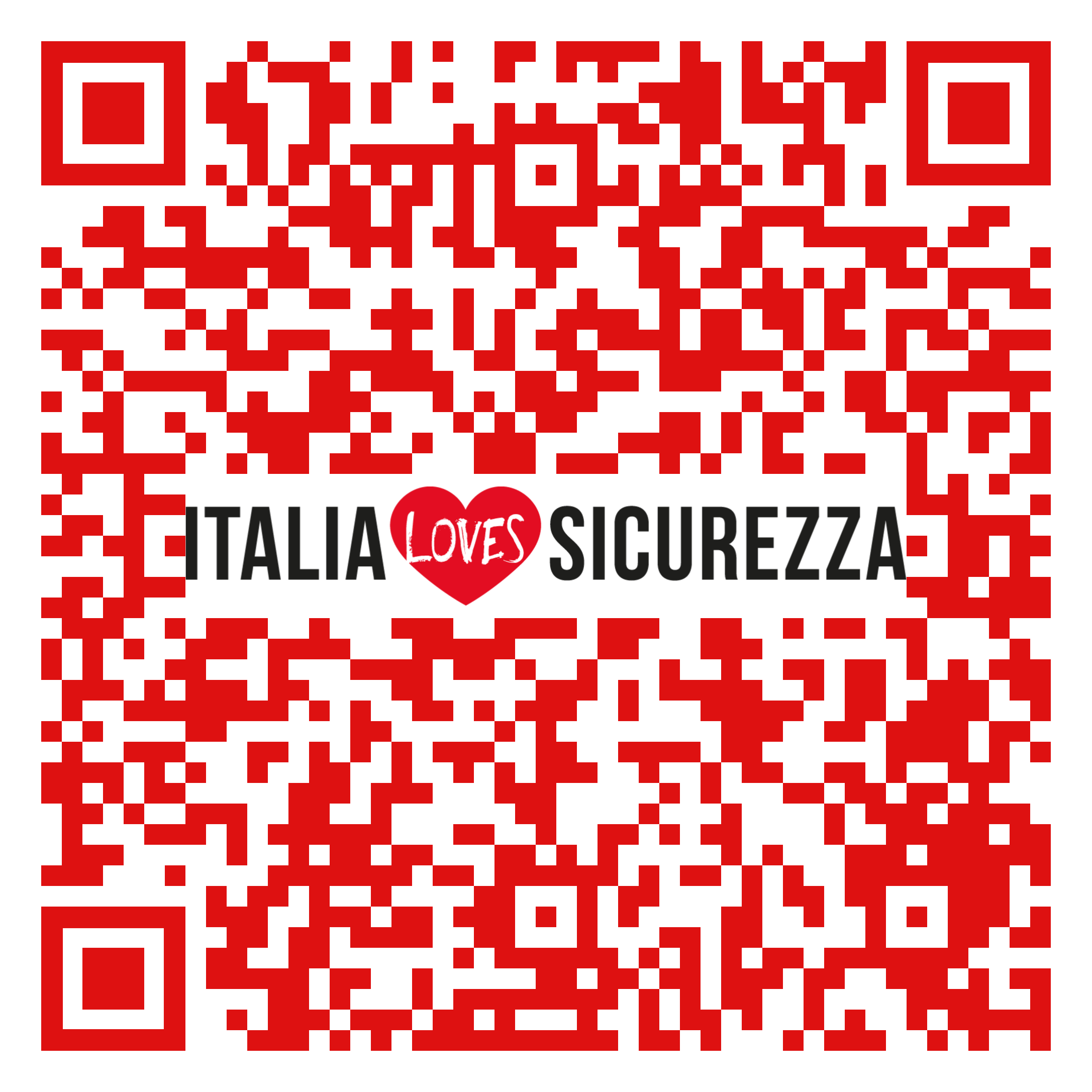 sensibilizzazione alla sicurezza
Rifletti sulla sicurezza con una canzone
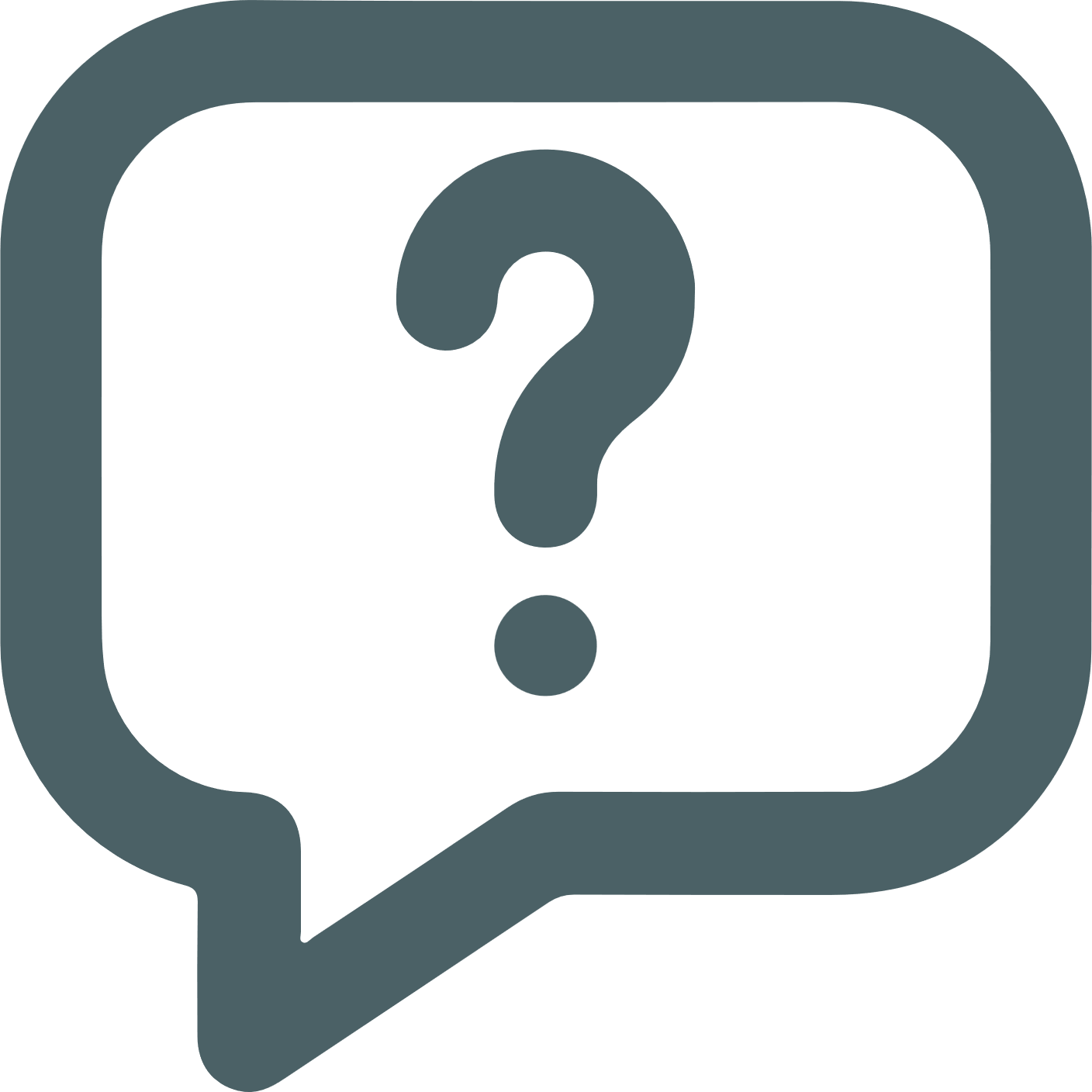 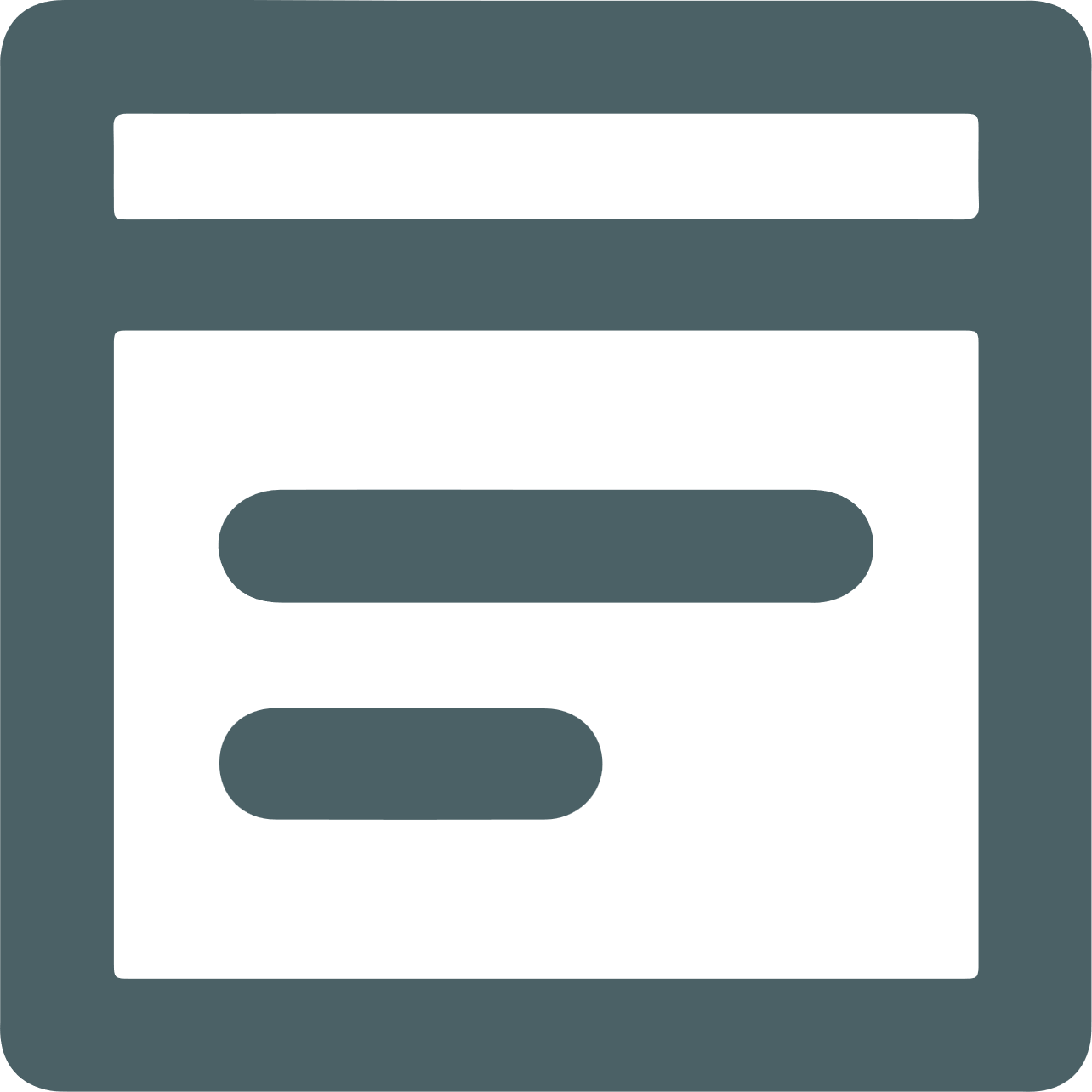 PERCHÉ

Anche la musica è uno strumento che, in particolare per i giovani, ha il potere di veicolare messaggi e far riflettere sui comportamenti più sicuri da tenere.
DESCRIZIONE

Guarda il videoclip del brano rap “Jim’s story”, scritto e cantato dal giovane D-Trip, oggi Sarcasmo, e rifletti sul racconto, in musica e parole, di una vita che avrebbe potuto spezzarsi ma è rinata grazie al valore della prevenzione.
https://youtu.be/uO2kiELxVko
sensibilizzazione alla sicurezza
TEMA: RISCHI, PROTEZIONI E DPI
1. Lavori in altezza e uso DPI – proteggiti e agisci in sicurezza
Contesto: sessioni formative, eventi, incontri di sicurezza.
2. Lavori in piedi o seduto? Imposta dei tempi di pausa
Contesto: sessioni formative, eventi, incontri di sicurezza.
Lavori in altezza e uso DPI – proteggiti e agisci in sicurezza
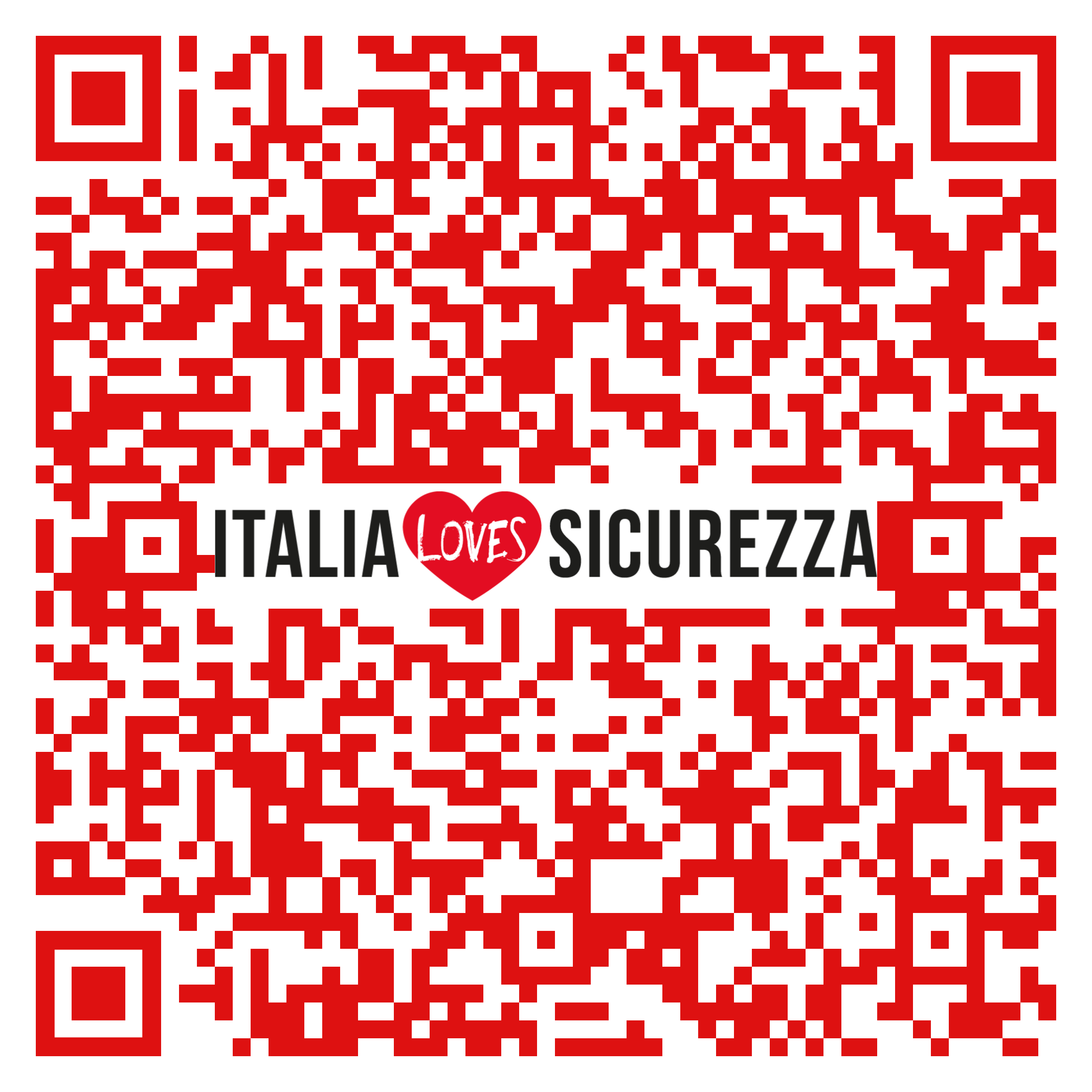 rischi, protezioni e dpi
Lavori in altezza e uso DPI – proteggiti e agisci in sicurezza
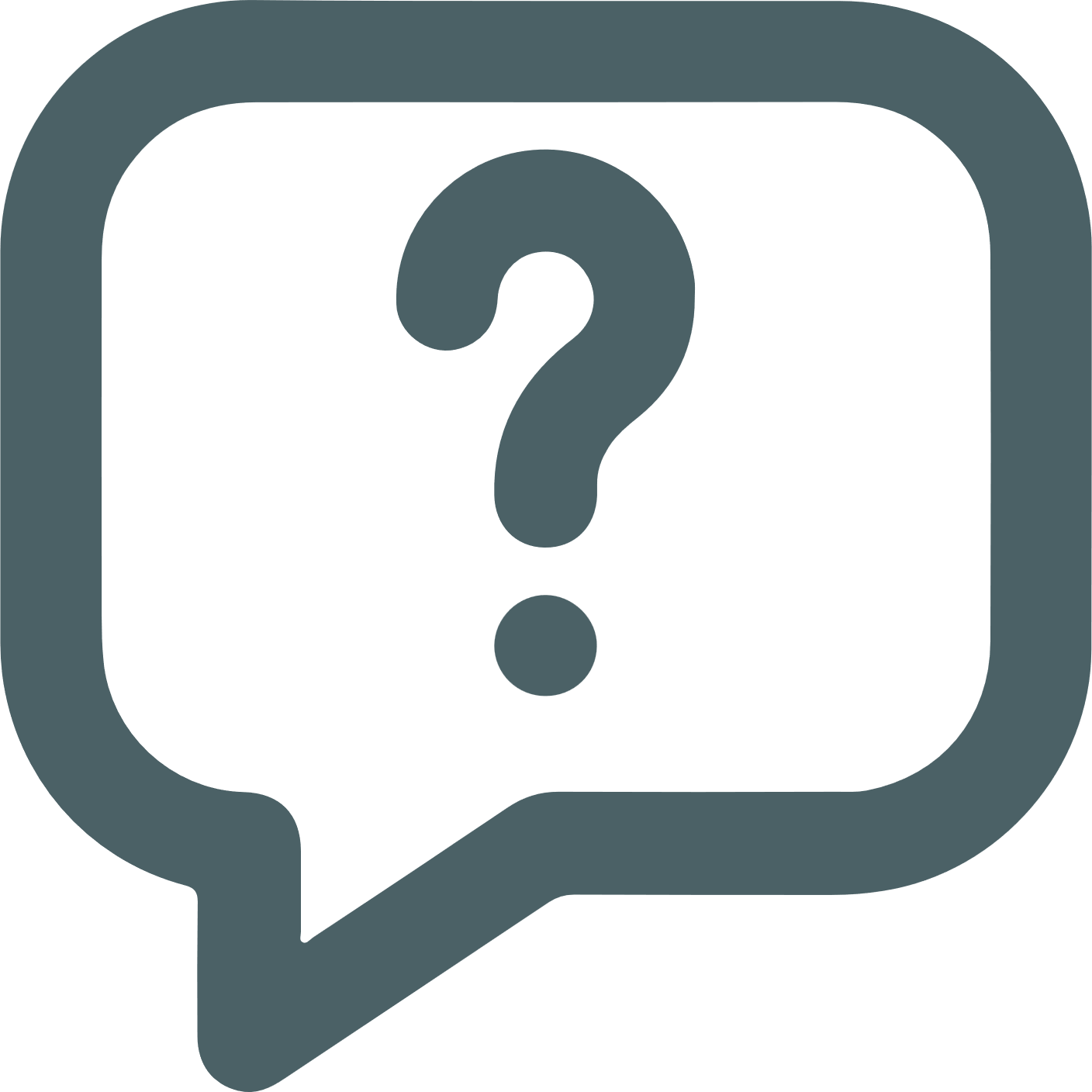 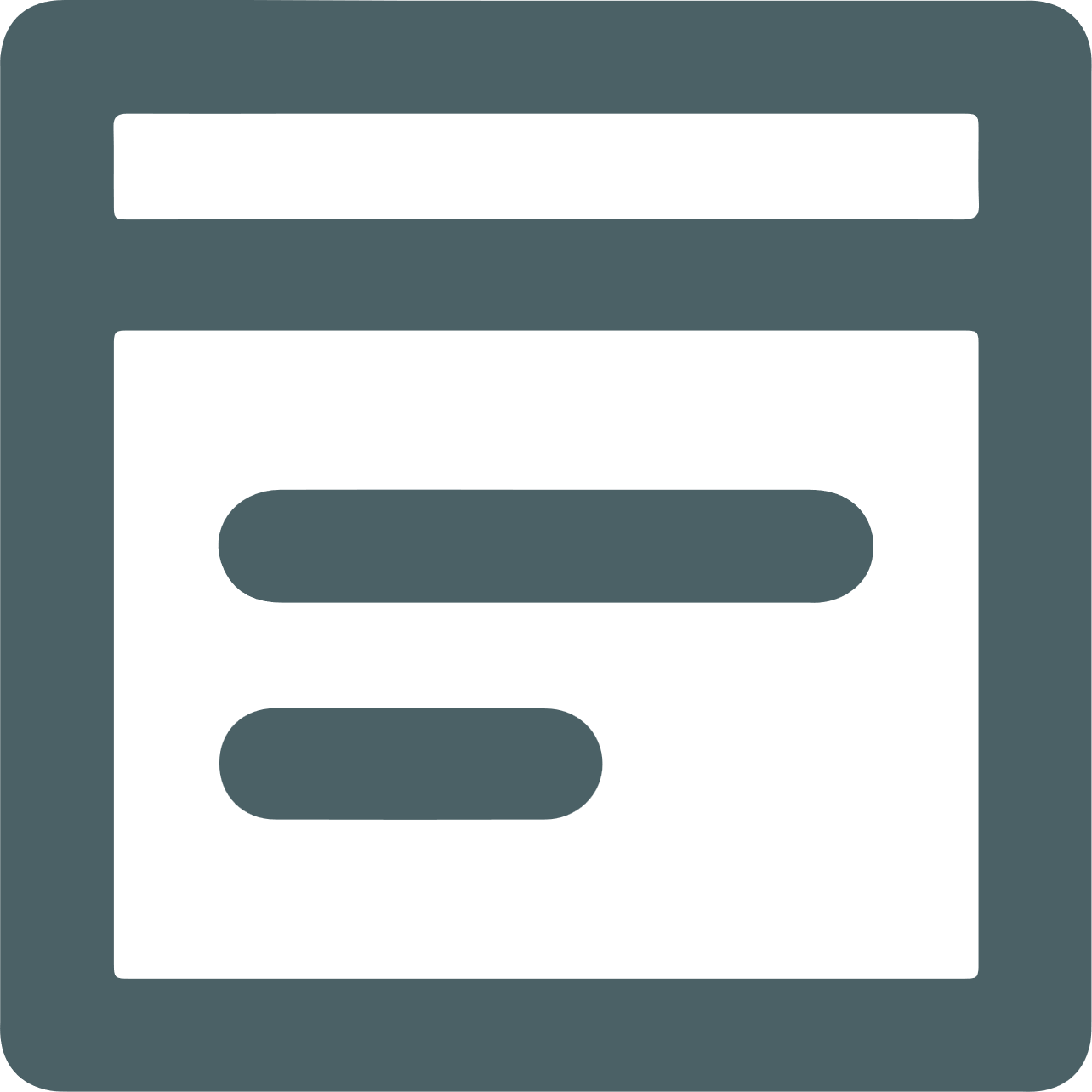 PERCHÉ

La protezione della tua salute e sicurezza è più importante della velocità e della comodità di esecuzione di un lavoro.

La caduta dura pochi secondi ma le conseguenze… durano per sempre.
DESCRIZIONE

Guarda il video e rifletti sulle conseguenze che il mancato utilizzo dell’imbracatura durante i lavori in altezza può avere sul tuo futuro, sulla tua famiglia e la tua vita in generale.
https://youtu.be/m8hSXOWkZk0
Campagna ChileCodelco «No màs accidentes»
https://www.youtube.com/watch?v=wtEtU8XrPk4
Il momento della verità - SUVA
rischi, protezioni e dpi
Lavori in piedi o seduto? Imposta dei tempi di pausa
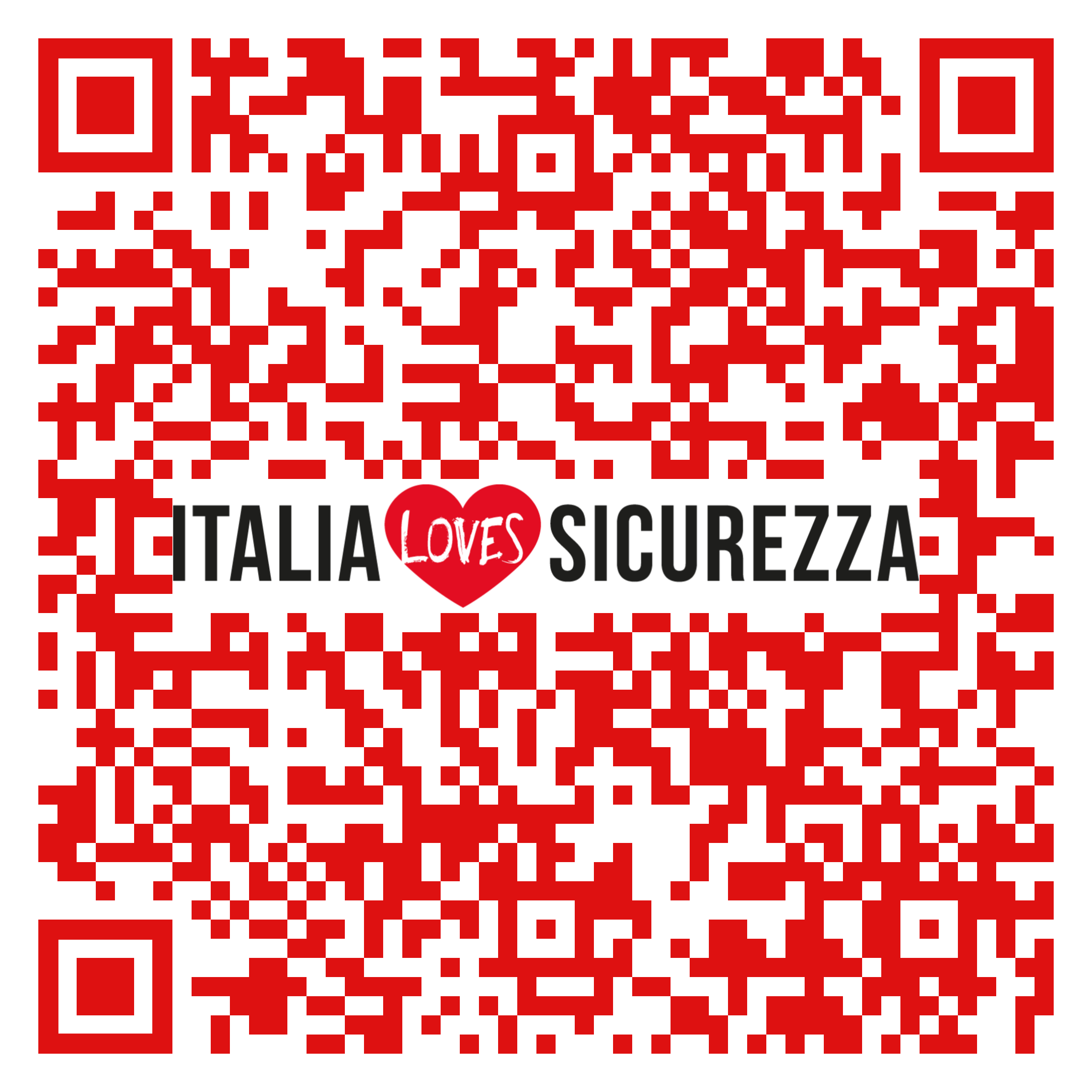 rischi, protezioni e dpi
Lavori in piedi o seduto? Imposta dei tempi di pausa
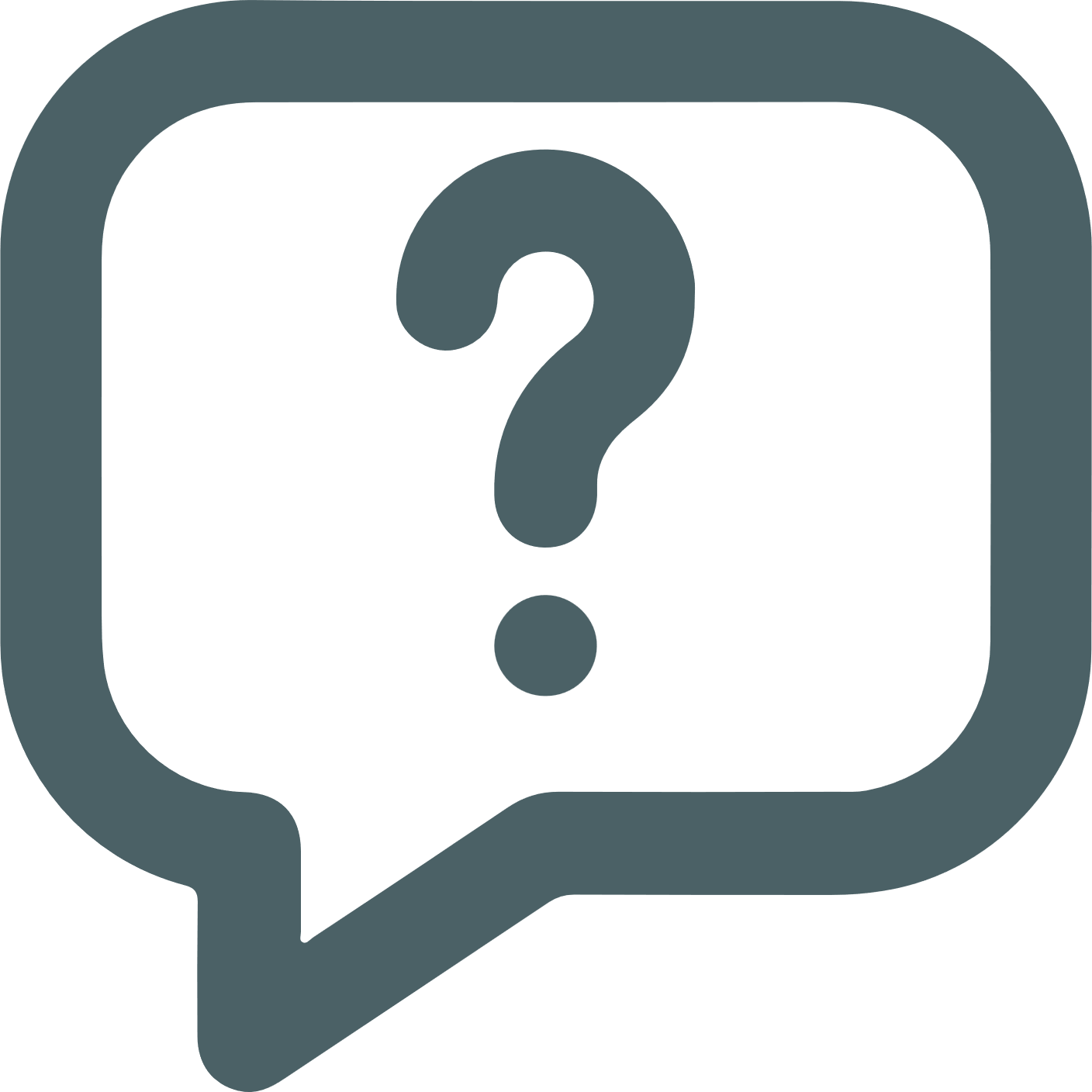 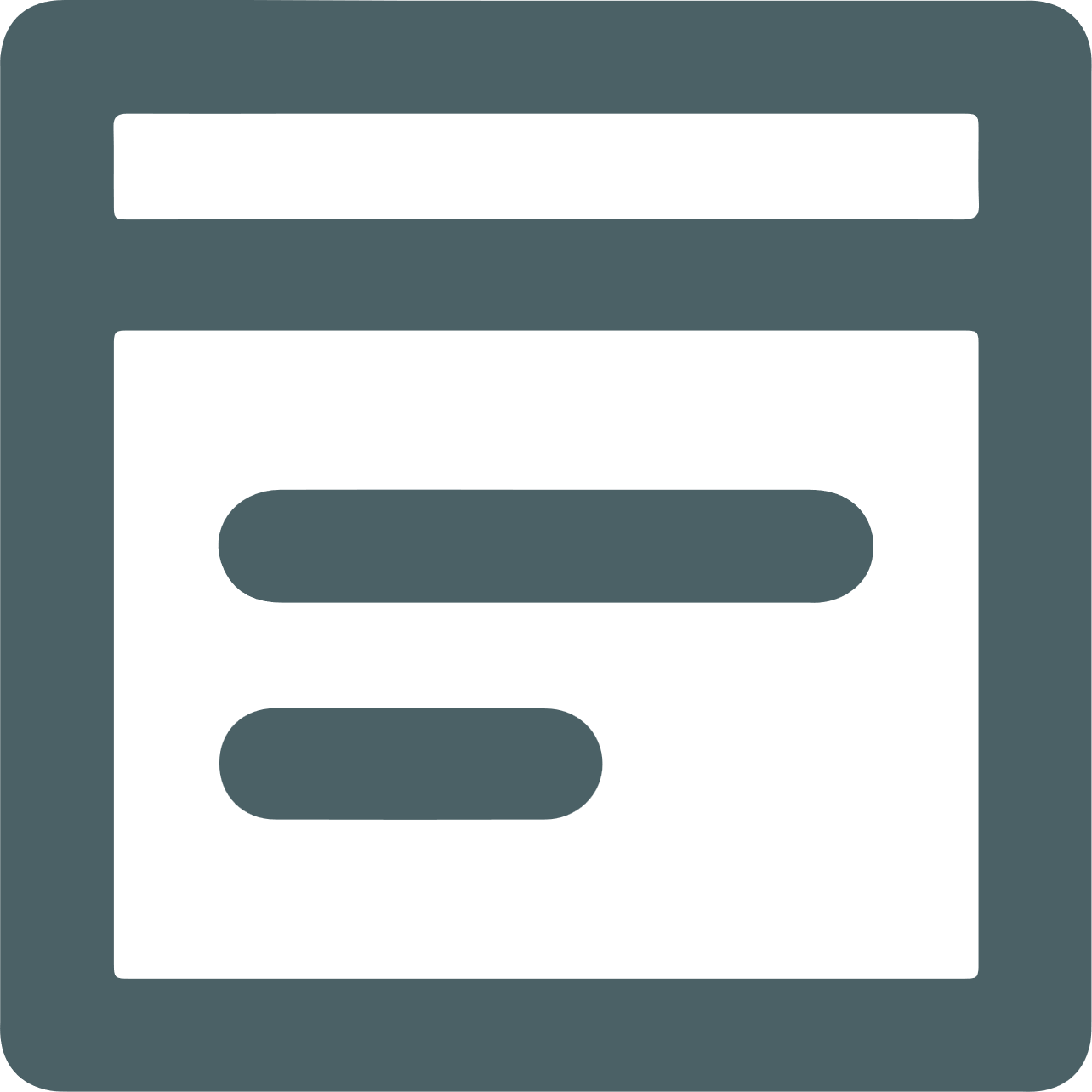 PERCHÉ

Il lavoro sedentario, oggi sempre più diffuso, può contribuire a sviluppare dolori a schiena, collo e arti. 
Cambiare spesso postura e fare pause regolari sono alcuni semplici accorgimenti utili per ridurre i rischi.
DESCRIZIONE

Durante la giornata di lavoro, cerca di alternare seduta, attività in piedi e camminata e imposta delle pause fisse: gli esperti consigliano di fare delle micropause ogni 20-30 minuti e uno stop di  almeno 10 minuti ogni due ore di seduta.
Infografica: https://www.ccohs.ca/images/products/infographics/download/Sitting_at_Work.jpg
rischi, protezioni e dpi
Altri suggerimenti
Oltre agli atti sopra riportati, puoi trovare altri spunti nella bacheca atti della piattaforma.

Sfoglia le categorie di atti 

 Seleziona quello di tuo interesse (gli atti pubblicati in bacheca possono variare nel tempo)

  Creane il QR code con questo strumento gratuito: https://www.qrcode-monkey.com/

    Prepara le slide da proiettare usando come base quelle di questo documento.

Buon lavoro!
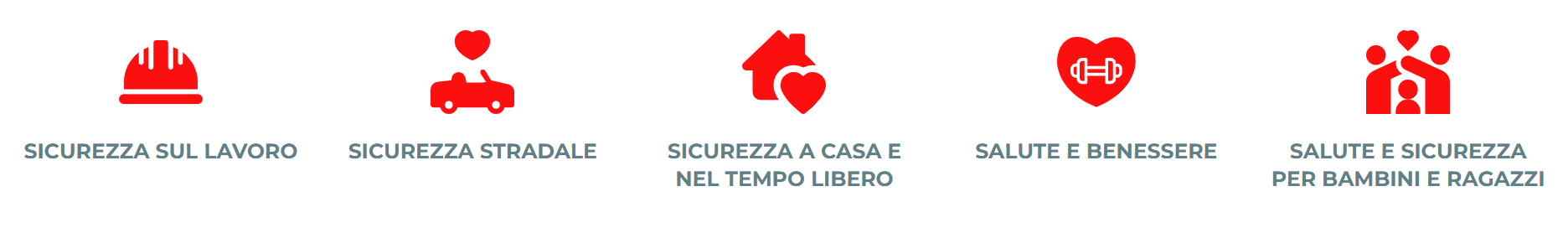